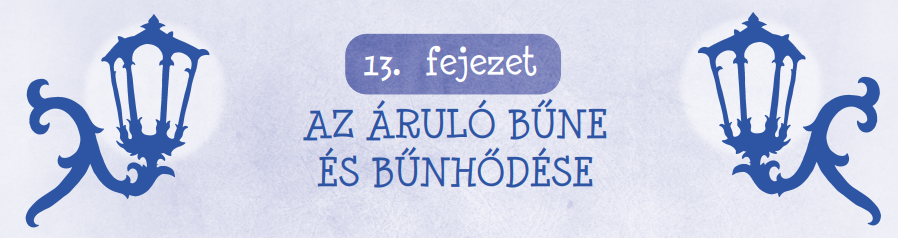 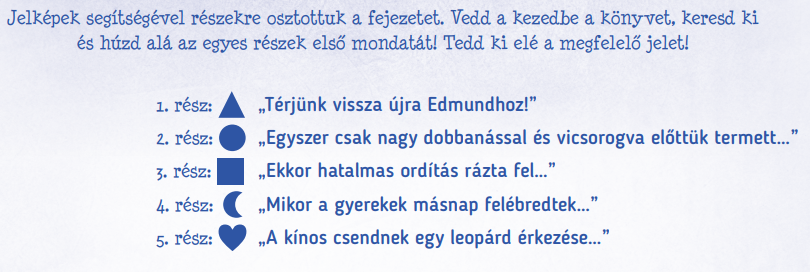 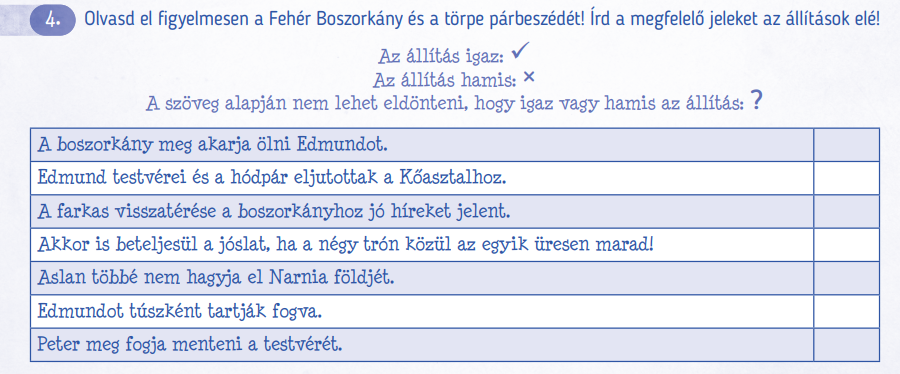 ✓
?
x
x
?
✓
?
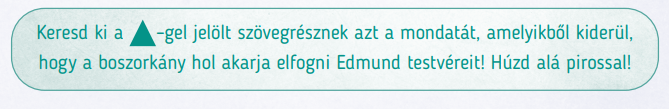 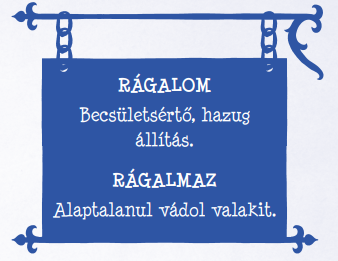 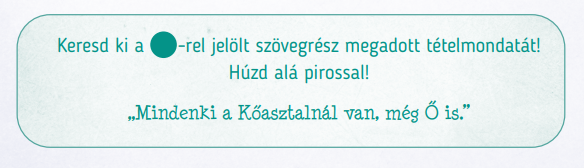 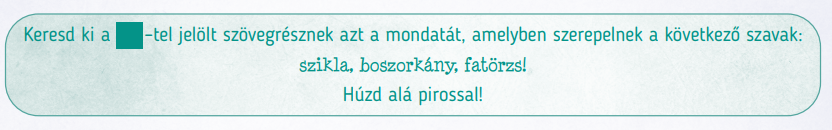 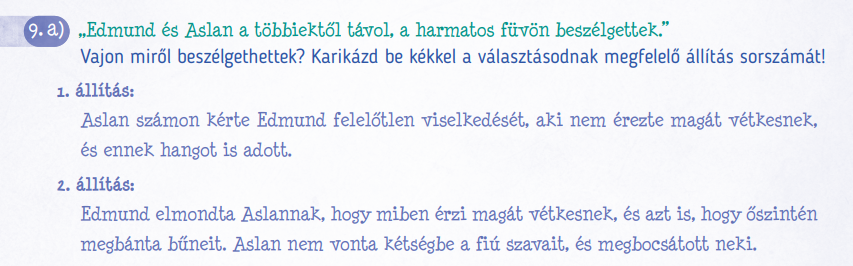 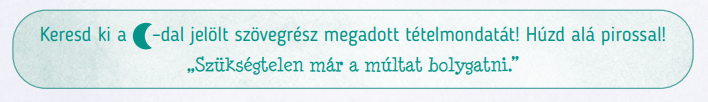 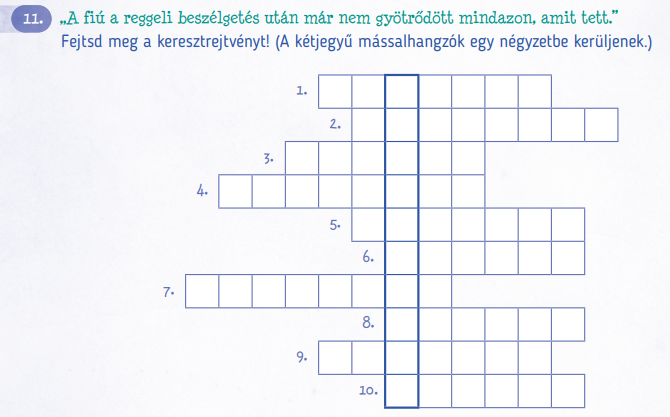 SZ  O    B   O  R    R   Á
T    Ű   Z   V    I    R    Á   G
F   A    U  N
V   Ö   R   Ö   S   B    E   GY
M   O  LY   I    R    T   Ó
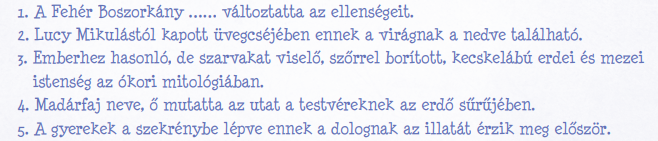 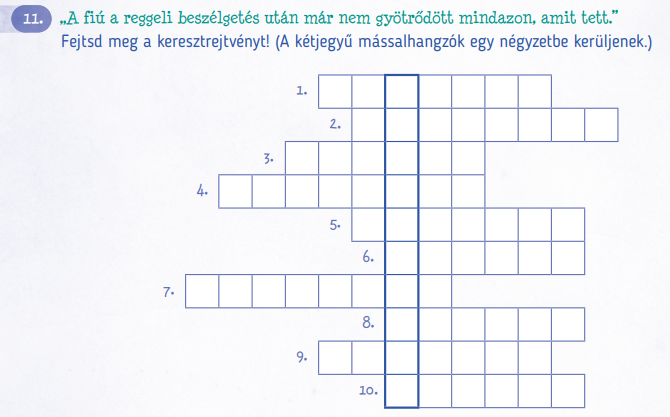 SZ  O    B   O  R    R   Á
T    Ű   Z   V    I    R    Á   G
F   A    U  N
V   Ö   R   Ö   S   B    E   GY
M   O  LY   I    R    T   Ó
CS  E    M  E   G   E
B   O   SZ  O   R   K   Á   NY
N   A    R   N   I     A
K  Ő   A   SZ  T    A   L
T    U   M  N   U   S
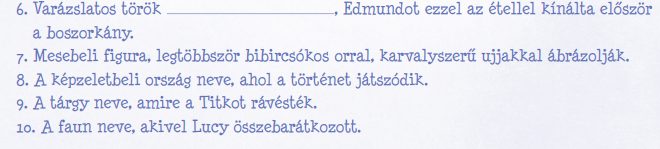 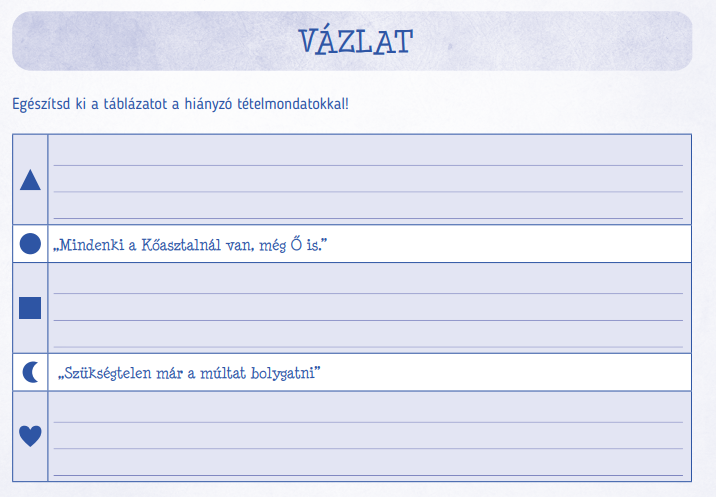 „Azután pedig Cairnél elkapjuk a többi hármat is.”
„Az elvarázsolt fatörzs a törpe volt, a szikla pedig a boszorkány.”
„A fiú a reggeli beszélgetés után már nem gyötrődött mindazon, amit tett.”